Copy: Today students will take a look at all of the outside factors that influence the Legislative Branch
This will include Gerrymandering, Political Parties, staff & colleagues, the President, Interest Groups & Lobbyists, Constituents, and the Role of the Media 
Predict: In 1-2 sentences predict which of the above outside forces influences Politicians the most? Why?
Lesson 11: Bellwork
Factors that Influence Congress
Members of Congress and the Laws that are Made
The American people elect Senators and House members to represent the will of the people 
How should elected representatives vote once sworn into office?
 Should members of Congress reflect the will of the people, or should they pay attention to their own points of view, even if they disagree with their constituents? 
Many factors influence the way a politician will vote
Who Influences Congress
Each Party’s platform takes a stance on major issues
Loyal members often follow the “party line”
Congress is organized along party lines
Think about the Leadership. How is this organized?
Political parties determines
Leadership office
Committee assignments 
Voting against your party will deeply hurt your chances for reelection
Members of Congress vote with their Political Party 80% of the time
Political Parties
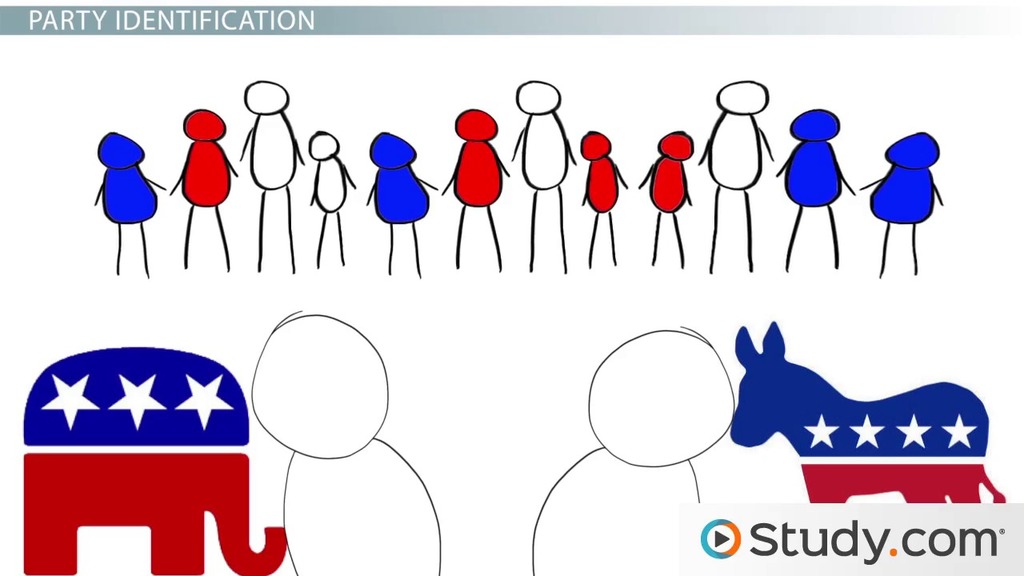 https://www.cbsnews.com/video/gerrymandering-a-threat-to-democracy/
Gerrymandering
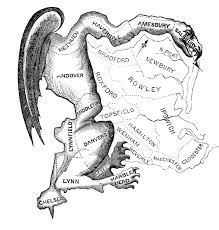 More senior members influence newer members
Committee members who worked on legislation influence other members
 Staff research issues and advise members
A member of congress looks to other members of his state to assess how an issue might affect his  home state
Some people call this “trading votes”
However since no one person can know every single issue for the 10,000 bills being covered this is a practical way of making a decision
Staff &Colleagues
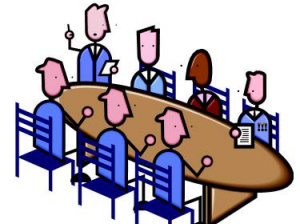 These groups often provide members with information on topics relating to their group’s interest
Testify at committee hearings and even conduct specific research that members request 
 Provide financial support in future campaigns 
The larger the interest group the more power and voice you will have
Interest Groups & Lobbyists
Members of Congress tend to listen to their constituents:
 town hall meetings keep members aware to prevent politicians appearing “out of touch”
It is crucial for hopes of reelection
Remember Congress members are representing their constituents and how they believe their constituents would vote on an issue
Constituents
Journalism provides citizens with essential information about government institutions and helps shape public opinion.
Journalists help shape the agenda for public concern and debate.
Since the founding of the United States Journalists have served a watchdog role 
In a way this is ow the citizens “check” the government.
Journalists keep a close eye on government officials to keep the public informed and to guard against corruption and the abuse of power
This is the relationship between the legislative branch and mass media
The Role of the Media in Politics
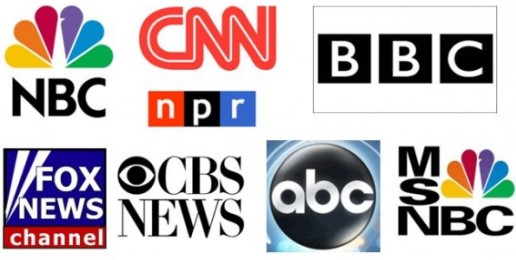